HYPERTENZE
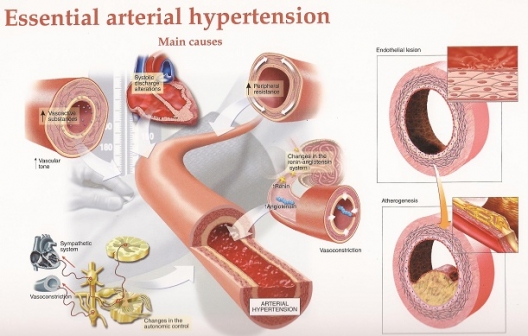 11.4.2016 				Kršáková Marie
Patologie hypertenze
Opakované zvýšení TK ≥ 140/90 mm Hg naměřené minimálně při 2 různých návštěvách
Etiopatogenetická klasifikace 
Primární (esenciální) 
Samostatné onemocnění
Řada patogenetických mechanismů
90 % případů
Sekundární
Spíše doprovodný stav či symptom
Výsledkem patologického jevu (endokrinní, renální, vyvolané léky a návykovými látkami, neurogenní příčiny)
10 % případů
Gestační – po 20 týdnu těhotenství
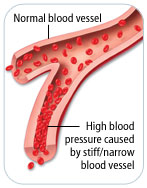 Nejčastější příčiny vzniku
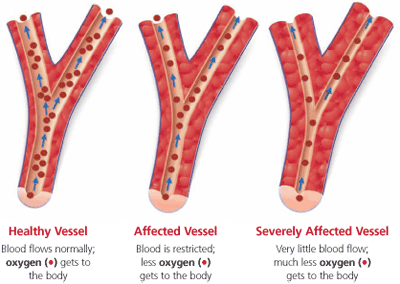 Příčiny 
Dědičnost
Kouření a jiné návykové látky
Stravovací návyky – tuk, sůl
Nedostatek pohybové aktivity
Obezita 
Stres, úzkost, potlačování agrese
Onemocnění
DM
Choroby srdce, ledvin, endokrinních žláz
Ateroskleróza
Deprese
Prevalence
Hypertenze – rizikový faktor KVO 
Podle výzkumu Global Burden of disease (2012)  je hypertenze největším rizikovým faktorem vzniku nemocí vůbec
Komplikace – DM, ICHS, IM, CMP, MS . . .
Pokles TK o 5 - 10 mmHg  riziko koronární ischemie o 14% a riziko náhle mozkové příhody dokonce o 33 - 42%, mortalita hypertoniků klesá o 40%
Statistika hypertenze v ČR
1998			2008
45 - 54 let muži	  30 %			 36 %
		   ženy	  26 %			 31 %

              2009			      	2010
24 – 64  40% populace		     43,6 % dospělých (50,2 % 					          muži, 37,2 % ženy)
55 – 64  72 % muži  a 65 % žen				
¾ hypertoniků o své nemoci vědí	     30,3 % neví
						     58,5 % léčeno
Cca u 30 % - cílové hodnoty TK	     42,1 % cílové hodnoty TK

Nárůst počtu hypertoniků v ČR od roku 2000 – 2011 byl o 40%
Podíl dospělých ve věku 25 – 64 let v ČR se zjištěnou hypertenzí (r. 1985 – 2007/8)
Standardizovaná úmrtnost na KVOČR 1970 – 2003 (evropský standard)
Úmrtnost na KVO 2002 – 2003 (evropský standard)
Pohybová intervence
Lehká převážně dynamická zátěž
Není příliš vysoký periferní odpor činnosti srdce (střídání stahu a relaxace svalů) 
Je podporován žilní návrat krve do srdce (svalová pumpa)
Dle Novotného (2016) - 6x týdně, 15 – 45 minut
Dle Hromadové (2004) – 3-4x 
   týdně, 30-45 minut 
Dle Bajorka (2011) by PA neměla 
   přesáhnout 75 % VO2 max
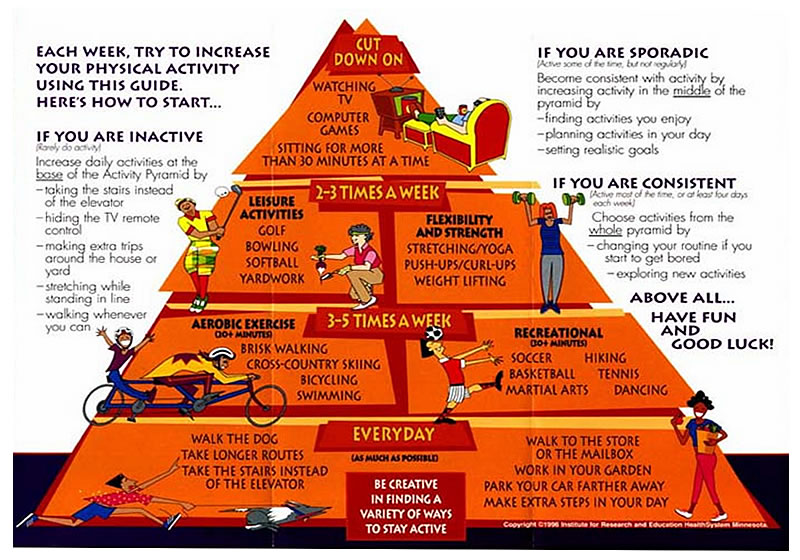 Nevhodná fyzická aktivita
→ Riziko přetížení a selhání myokardu
Cvičení hlavou dolů (→ prudká změna žilního návratu krve), 
Příliš intenzivní cvičení (→ příliš vysoký krevní tlak), 
Intenzivní převážně statické cvičení (→ příliš vysoký periferní cévní odpor), 
Cvičení se zadržováním dechu (→ příliš vysoký periferní cévní odpor). Při prováděném cvičení by mělo být dýchání vhodně synchronizováno
Studie
1.) Střední až vysoká intenzita PA, 30 minut, 150 minut za týden (cca 5x) + odporové nebo izometrické cvičení 
2.) aerobní + odporové cvičení, aerobní 30 minut, každý den, odporové 2 – 3x za týden
3.)  Aerobní + odporové cvičení, nové studie zaměřené na HIIT a izometrické cvičení
Zdroje
Bajorek, J. (2011). VLIV PRAVIDELNÉ POHYBOVÉ AKTIVITY NA VYBRANÉ FUNKČNÍ PARAMETRY KARDIOVASKULÁRNÍHO SYSTÉMU A RIZIKOVÉ FAKTORY ISCHEMICKÉ CHOROBY SRDEČNÍ : VYUŽITÍ AKCLELEROMETRU PŘI MONITORACI POHYBOVÉ AKTIVITY. Disertační práce. Olomouc
Hong, S., Lim, J. H., Jeong, I. G., Choe, J., Kim, C.-S., & Hong, J. H. (2013). What association exists between hypertension and simple renal cyst in a screened population? Journal of Human Hypertension, 27(9), 539–544. http://doi.org/10.1038/jhh.2013.12
Lackland, D. T., & Voeks, J. H. (2014). Metabolic Syndrome and Hypertension: Regular Exercise as Part of Lifestyle Management. Current Hypertension Reports, 16(11). http://doi.org/10.1007/s11906-014-0492-2
Sharman, J. E., La Gerche, A., & Coombes, J. S. (2015). Exercise and Cardiovascular Risk in Patients With Hypertension. American Journal of Hypertension, 28(2), 147–158. http://doi.org/10.1093/ajh/hpu191
Https://publi.Cz/books/73/02.Html
Http://www.Szu.Cz/uploads/documents/czzp/aktuality/cesi_ziji_dele_ale_trapi_je_civilizacni_nemoci/zprava_o_zdravi_obyvatel_cr_.Pdf
Http://www.Szu.Cz/uploads/documents/czzp/seminare/2013/krevni_tlak_prehypertenze.Pdf
Http://old.Lf3.Cuni.Cz/studium/materialy/epidemiologie/epivyukcz/epidemiologie_kv_nemoci.Pdf
Http://www.Hypertension.Cz/sqlcache/csh-casopis-hypertenze-2012-3-dp-nezabezpecena.Pdf
Http://content.Ebscohost.Com/contentserver.Asp?T=p&p=an&k=24284387&s=r&d=mdc&ebscocontent=dgjymnhr7esep644v%2bbwolcmr06eprnssqm4srawxwxs&contentcustomer=dgjympguskuvrrvquejjhe3q41pj2vea
Http://content.Ebscohost.Com/contentserver.Asp?T=p&p=an&k=25305061&s=r&d=mdc&ebscocontent=dgjymnhr7esep644v%2bbwolcmr06eprnssku4slgwxwxs&contentcustomer=dgjympguskuvrrvquejjhe3q41pj2vea